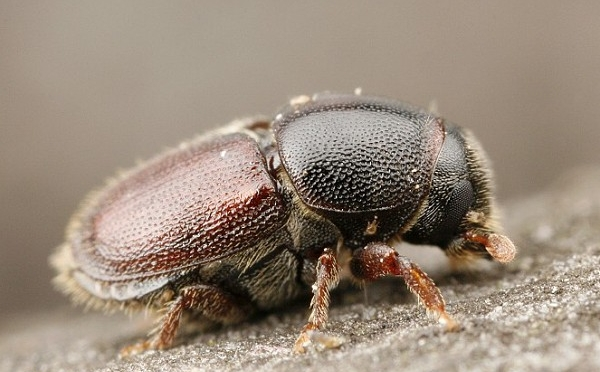 KŮROVEC
Kliknutím vložíte text.
A jeho vliv na okolí
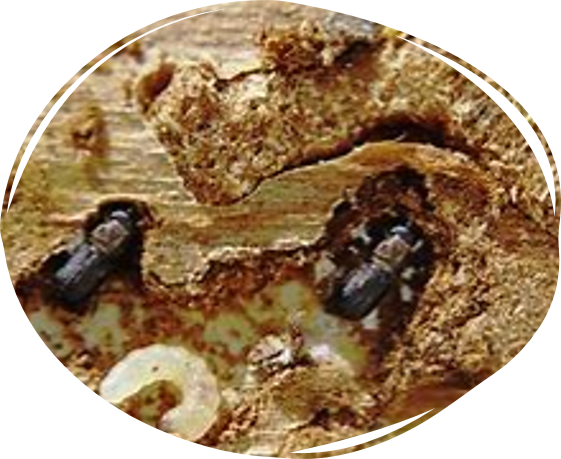 JAK UMÍRÁ NAPADENÝ STROM?
-kůrovec vylétá na jaře
-v oslabeném stromu vyvrtává snubní komůrky
-pomocí feromonů láká samičky
-jeden sameček přiláká až 5 samiček
-napadený strom umírá -chybí mu míza –lýko
-na tomto principu fungují lapače kůrovců
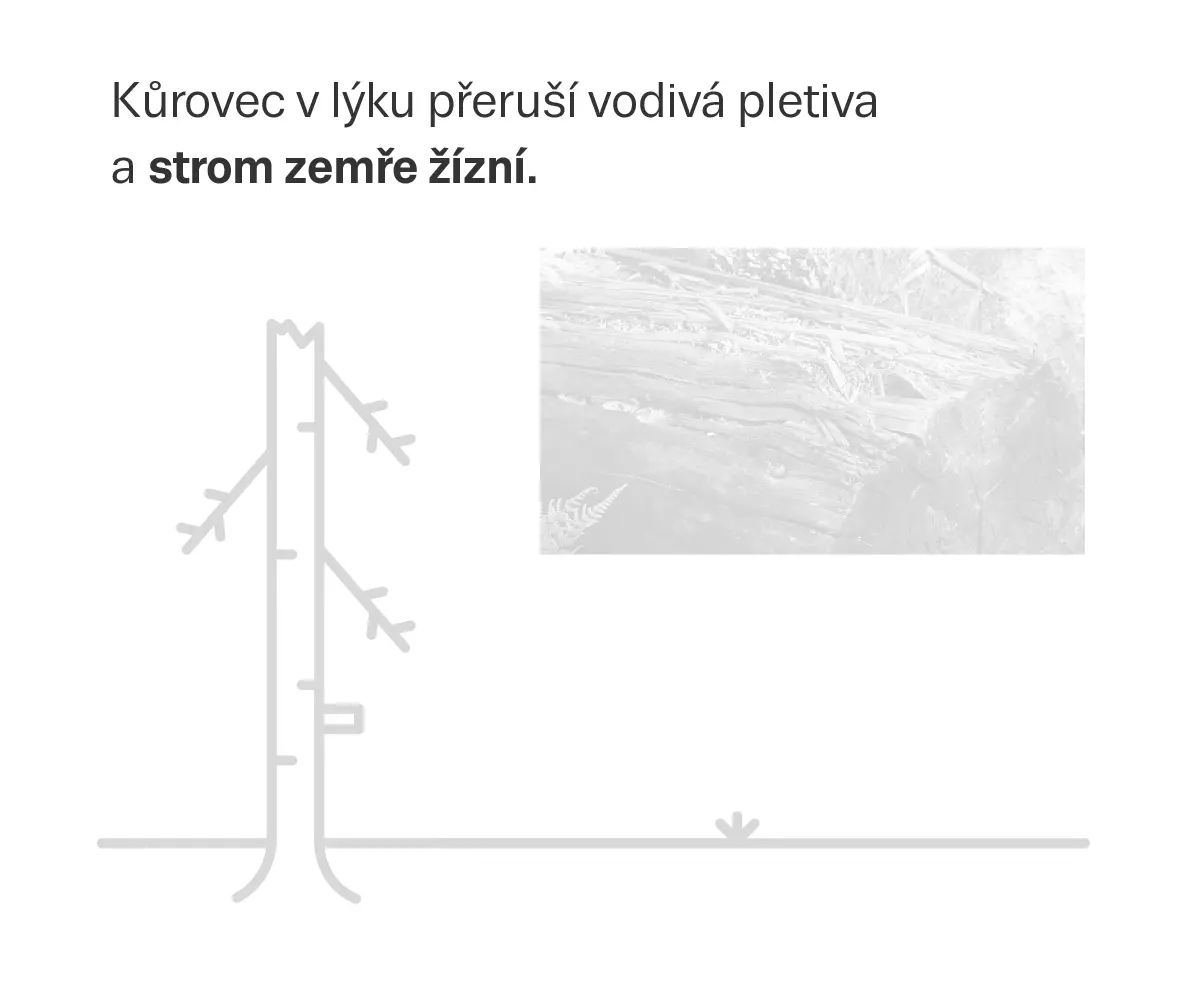 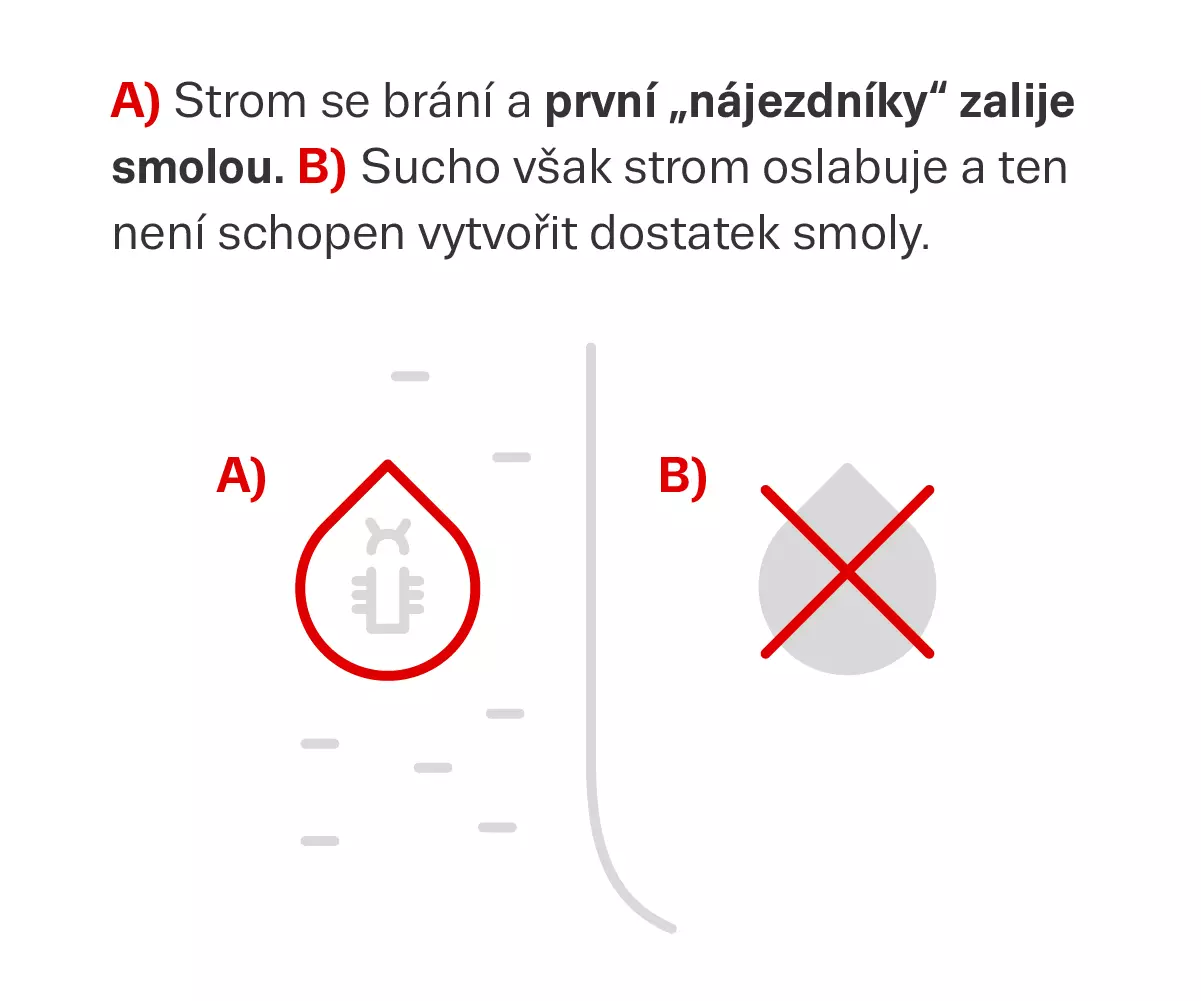 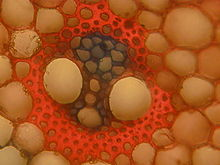 CO JSOU TO FEROMONY?
-jsou to přírodní chemické látky
-používané pro hmyz jsou přírodní lipidy(důležité přírodní   látky)
-šíří se účelem vnitrodruhové komunikace
-vnitrodruhová komunikace-využívá smysly živočichů
-řídí kůrovce
JAK POZNÁM NAPADENÝ STROM?
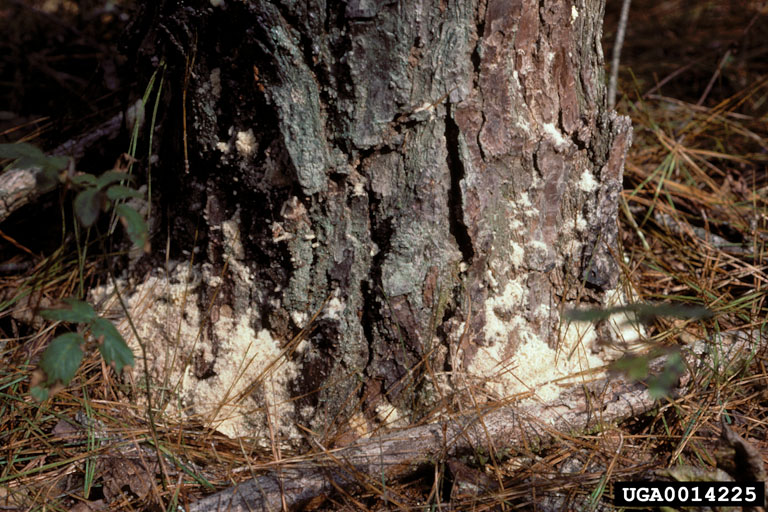 -napadený strom charakterizují
 drtinky
-na kmeni se objeví otvory
 kterými 
 kůrovec proniká do stromů
-později se změní barva jehličí
VYUŽITÍ NAPADENÉHO DŘEVA
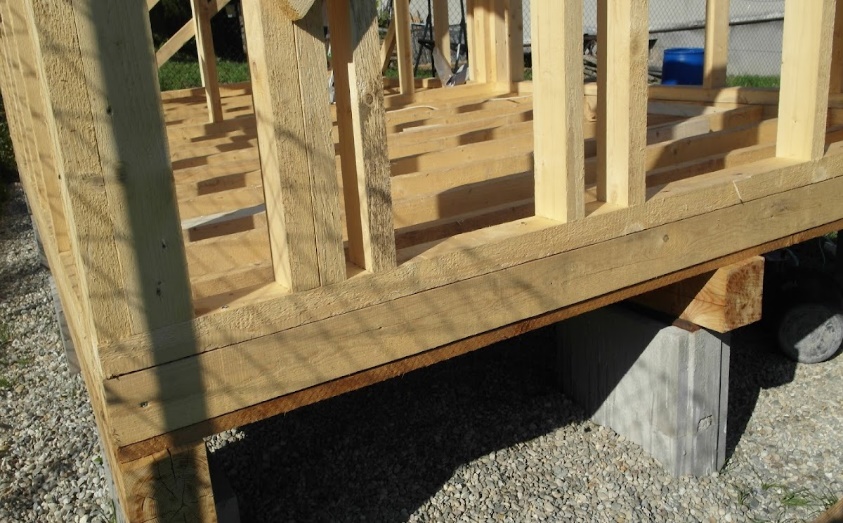 -kmeny se odváží na pilu
-tam probíhá základní vytřídění
-vyřazují se nejvíce poškozené kmeny
-méně postižené se dále zpracovávají
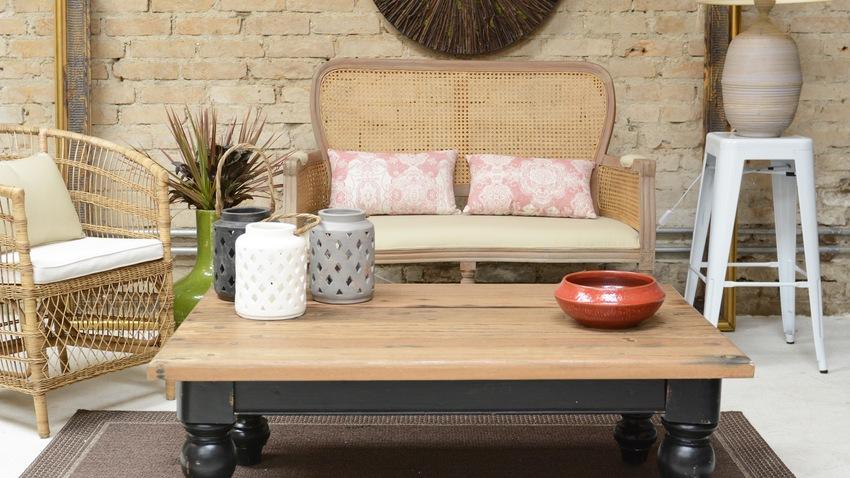 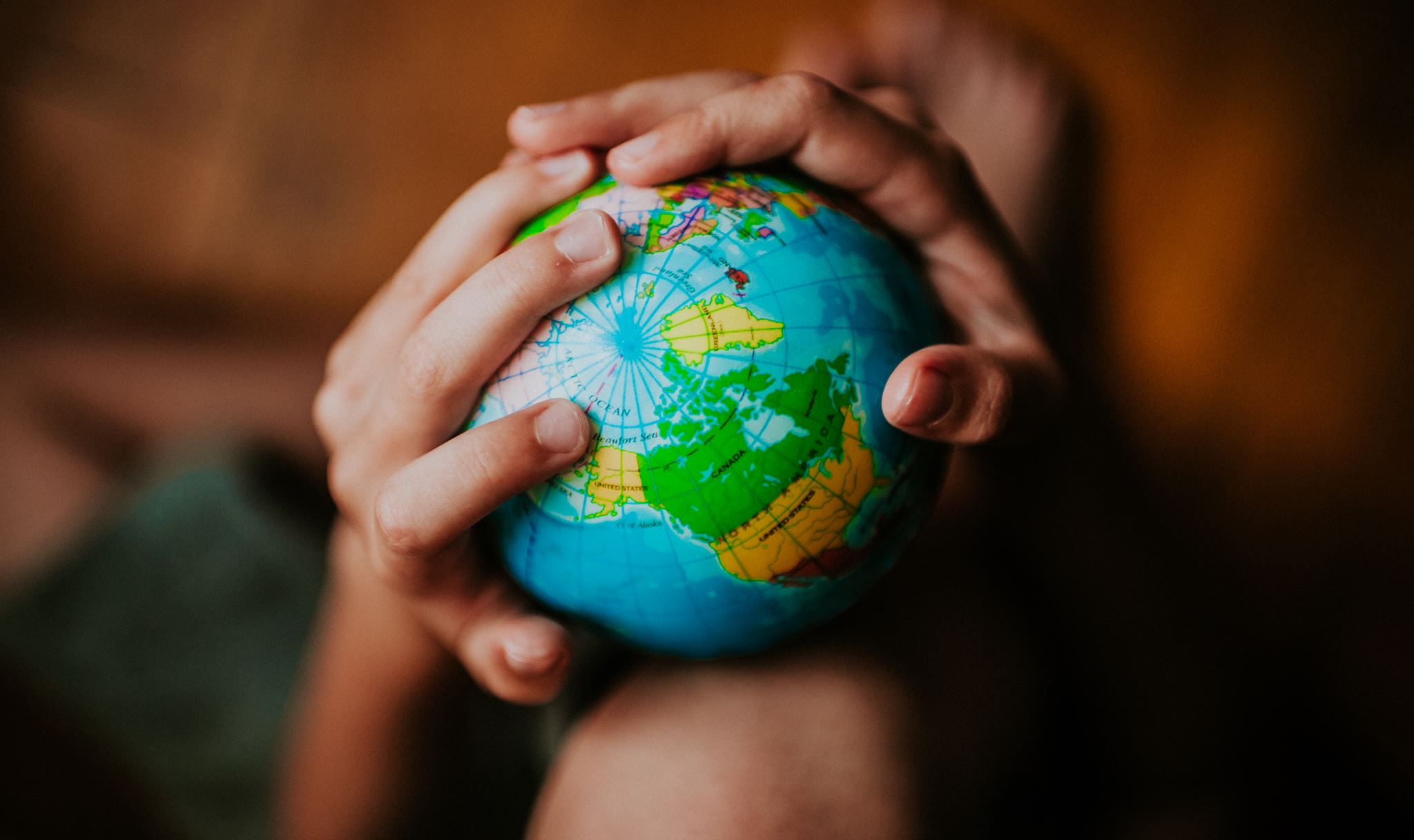 GLOBÁLNÍ DOPAD KŮROVCE NA SVĚT
-peníze lesníků jsou využívány na 
 obnovu lesů
-loni bylo vysázeno 128,6 milionů
 listnáčů a 77 milionů jehličnanů
-obnoveno cca 40 000 hektarů lesa
 z toho sadbou 34 000 hektarů
-zbytek přirozenou obnovou
-
DOPAD KŮROVCE NA EVROPU
-kůrovcová kalamita která postupuje střední Evropou, může změnit lesnictví, lesnicko dřevařský sektor
 ale i fungování krajiny včetně služeb
-o dynamice kalamity svědčí příklad Švédska kde bylo od roku 2018 do roku 2020 vytěženo 18
 milionů metrů 
 krychlových kůrovcového dřeva
-to je 60% kůrovcových těžeb za posledních 60 let
DOPAD KŮROVCE NA ČESKOU REPUBLIKU
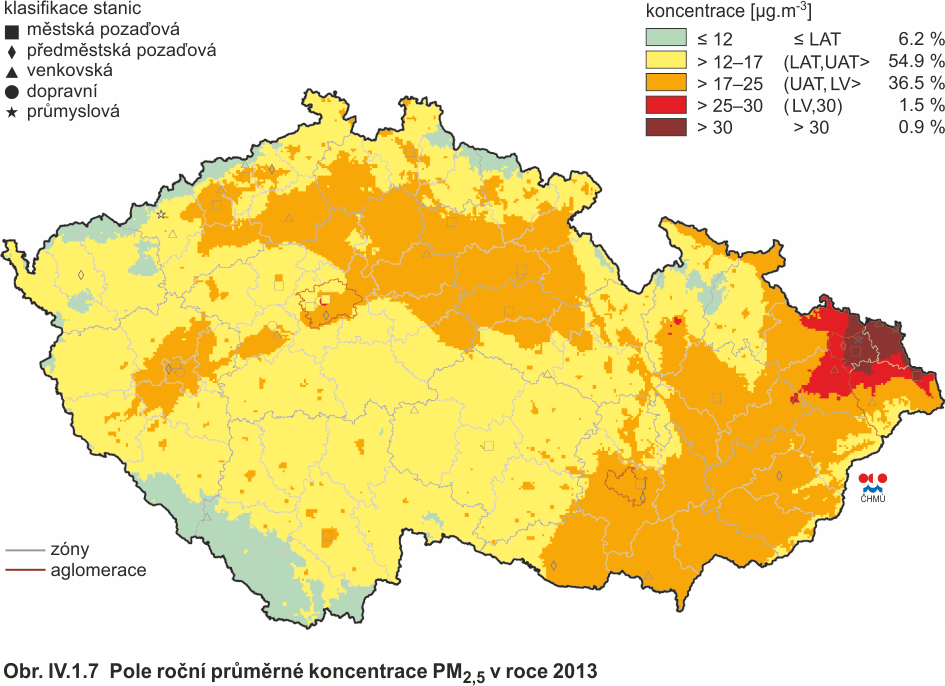 -kůrovcová kalamita je
 způsobená
 nadměrným suchem
-způsobené škody
 vyjdou letos na 30
 miliard korun
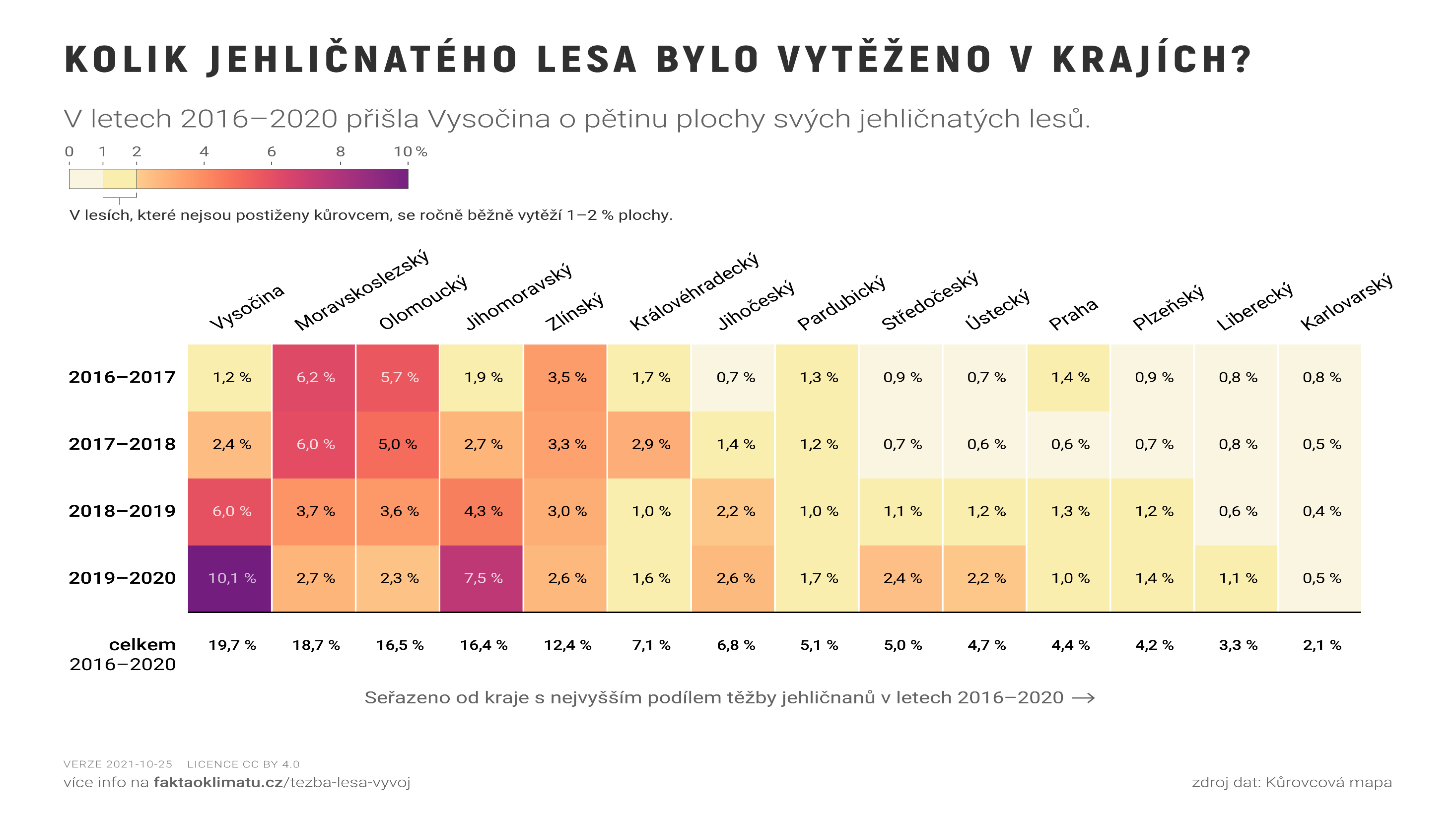 LES NA VYSOČINĚ
LES V KARLOVARSKÉM KRAJI
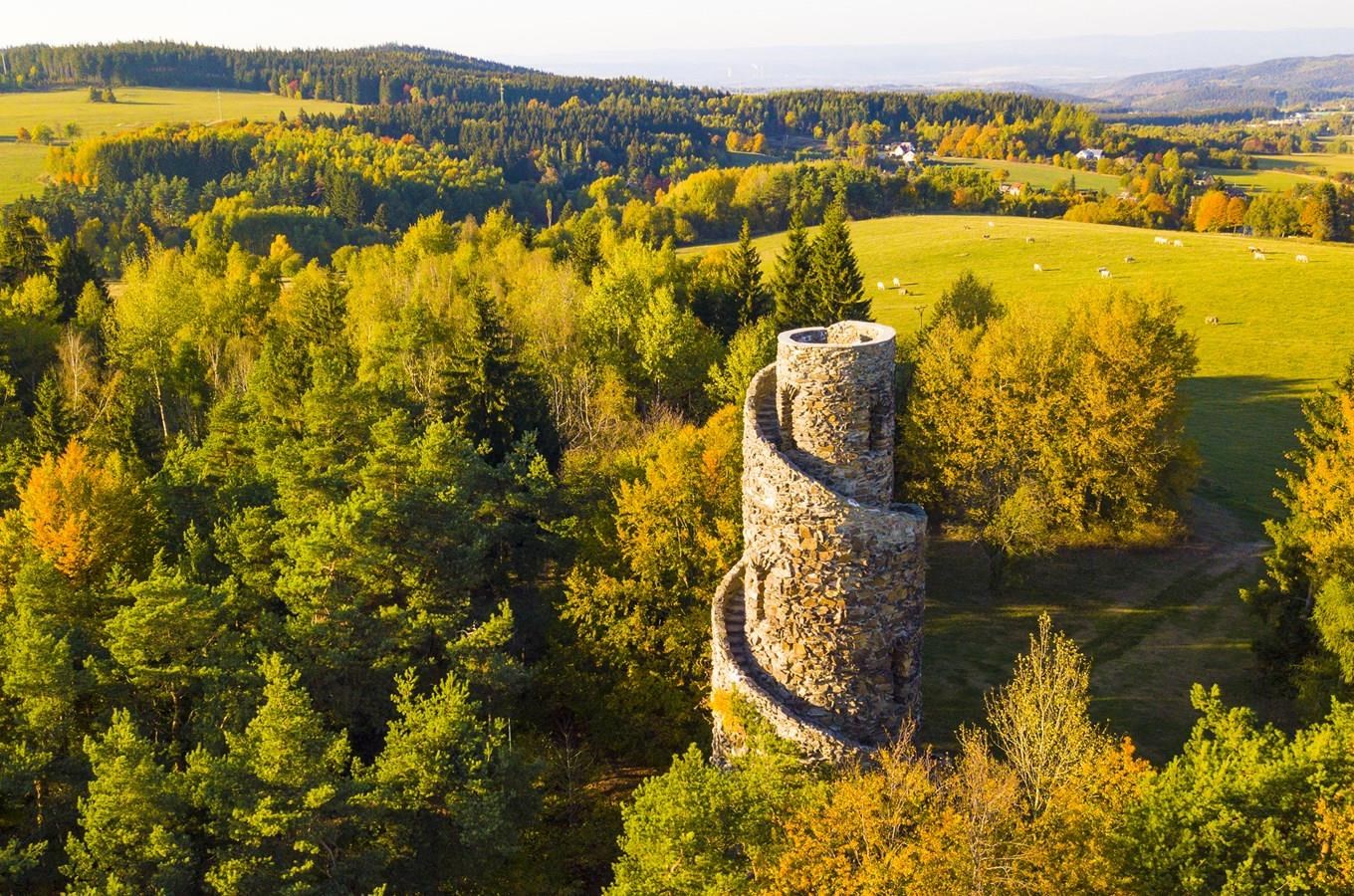 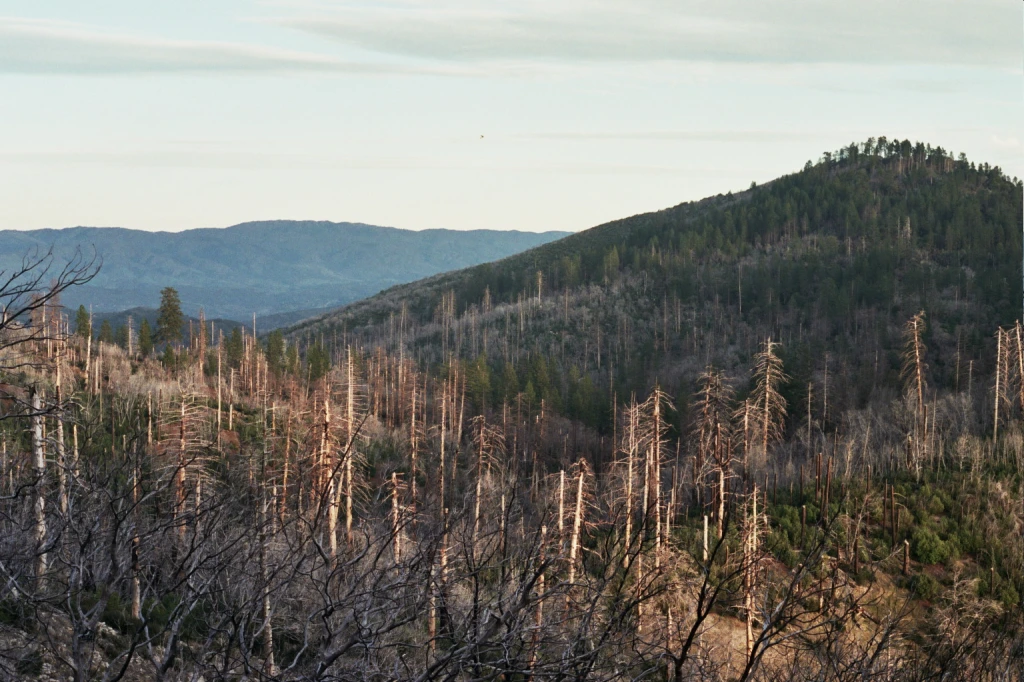 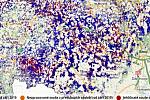 DOPAD KŮROVCE NA VYSOČINU
-je zde největší zastoupení smrků v ČR (nedávno ještě 70
 procent)
-je zde dostatek potravy pro kůrovce
-dopady jsou vidět, když jedete po dálnici D1
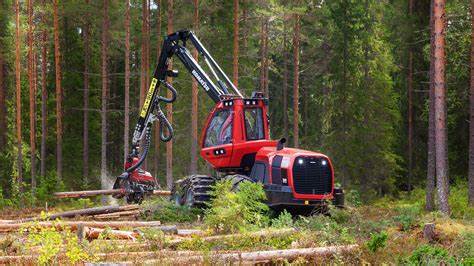 BOJ PROTI KŮROVCOVÉ KALAMITĚ
-vykácení stromů zamezí    nebo alespoň sníží napadení dalších stromů.
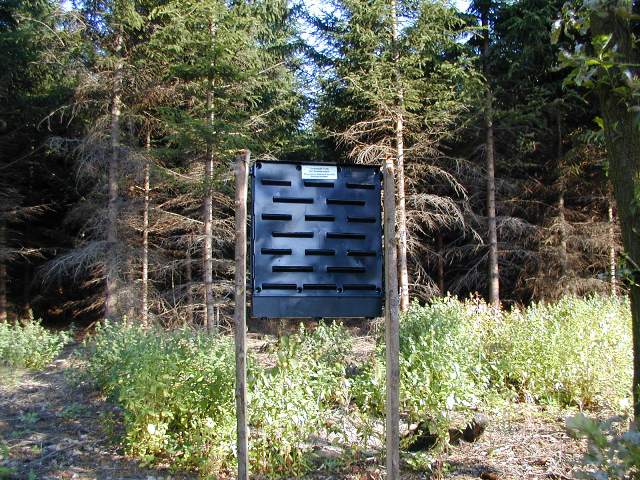 -láká škůdce pomocí feromonového odparníku
-brouci se pak pravidelně likvidují
PAST NA KŮROVCE
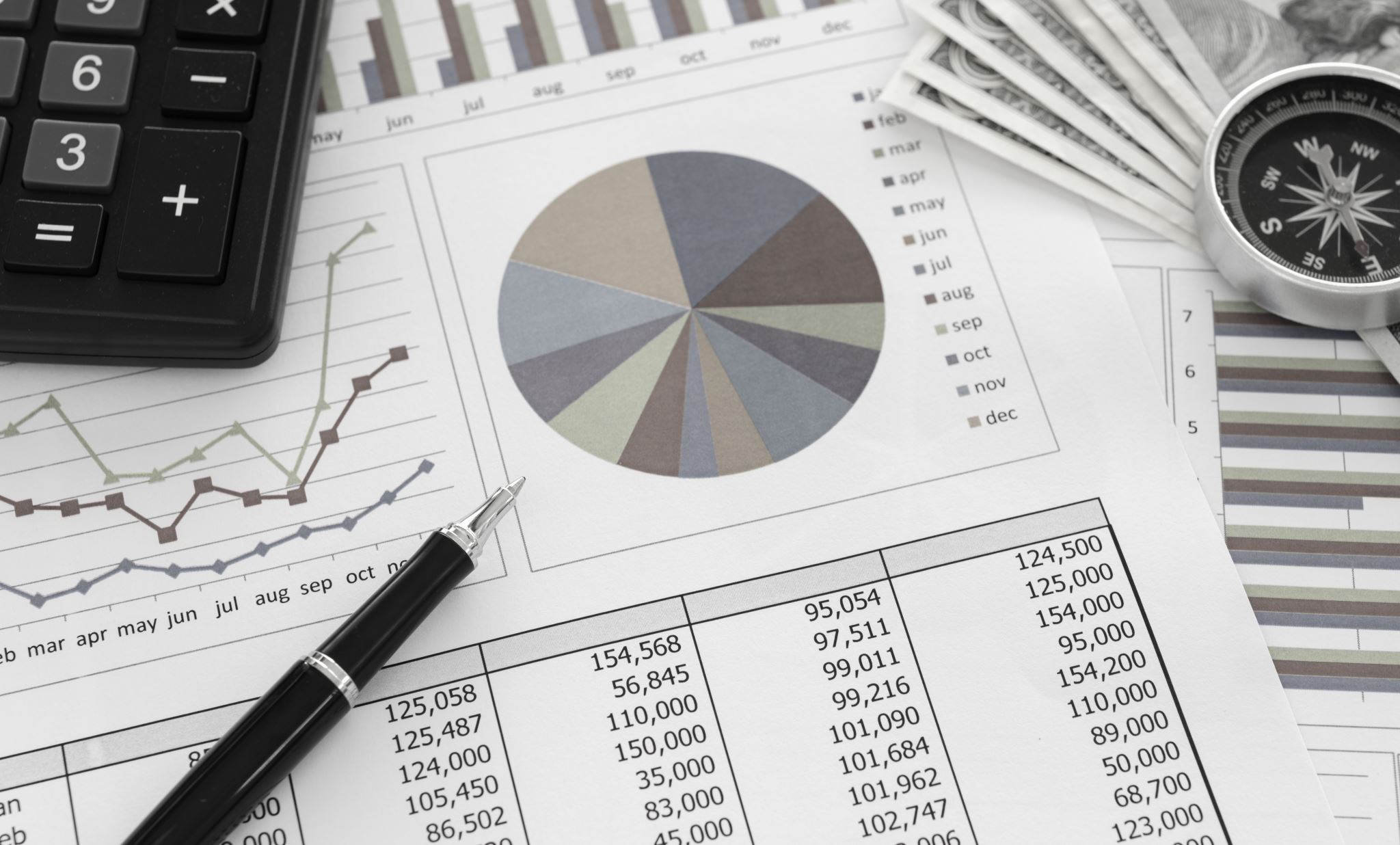 DOTACE -mohou obsahovat až 383 Kč na jeden metr krychlový -finanční příspěvek podle rozhodnutí Ministerstva zemědělství ČR -každý vlastník nestátního lesa má právo na kompenzaci kterou musel po napadení stromů kůrovcem provést
DĚKUJEME ZA POZORNOST!
Prezentaci připravovali žáci 7. ročníku pod vedením paní učitelky Pólové